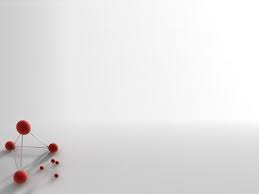 United Arab Emirates
 Ministry Of Education    
Fujairah Educational Zone
St. Mary’s Catholic High School Fujairah
دولة الإمارات العربيـة المتحدة
وزارة التـــــربيـــة والتعليـــــم
إدارة منطقة الفجيرة التعليمية
مدرسة القديسة مريم الكاثوليكية
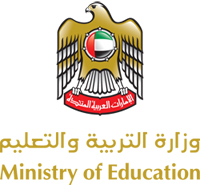 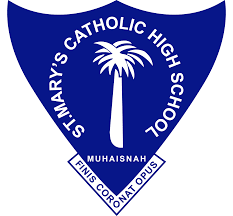 اليوم  :الاثنينالتاريخ :30.8.2021الحصة :الاولىالمادة : التربية الأخلاقيةعنوان الدرس:كيف احترم الاخرين الصف :الرابع
التهيئة
شاهد الفيديو
درسنا : كيف احترم الاخرين
نواتج التعلم
ان يتعرف معنى احترام الذات 
أن يتعرف معنى احترام الاخرين
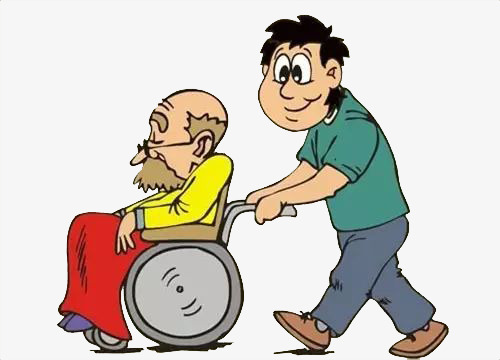 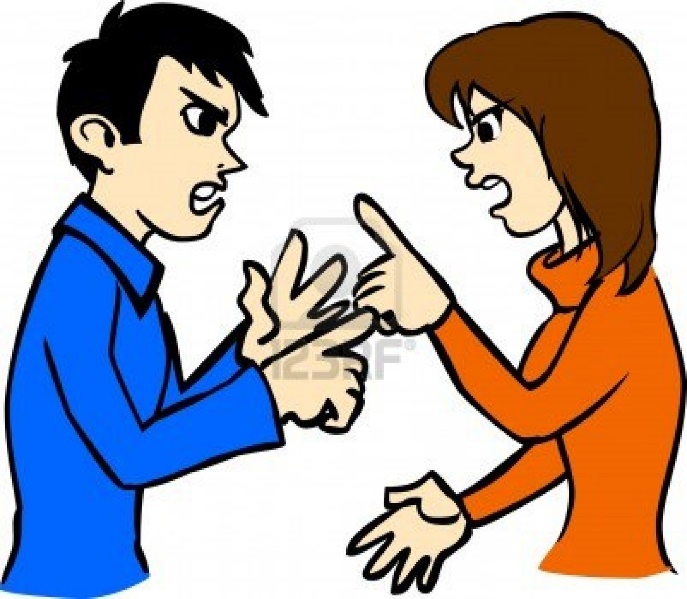 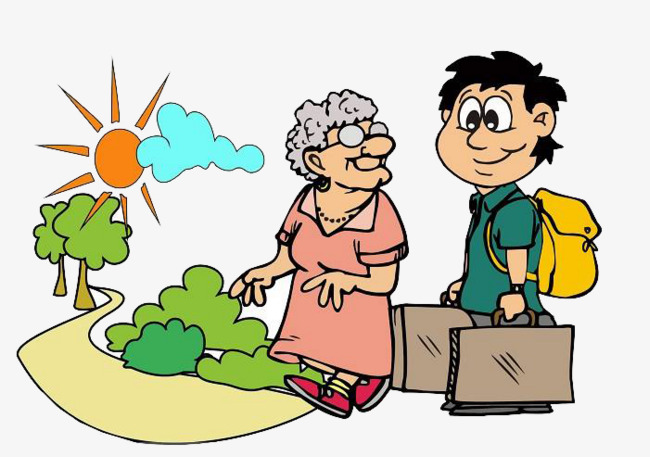 المفردات
احترام الآخرين
احترام الذات
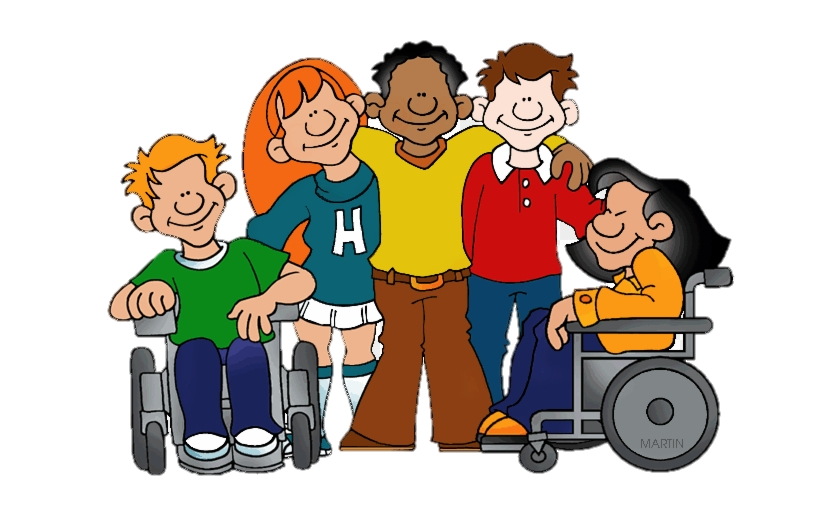 صنف الصور إلى تصرف لائق و غير لائق :
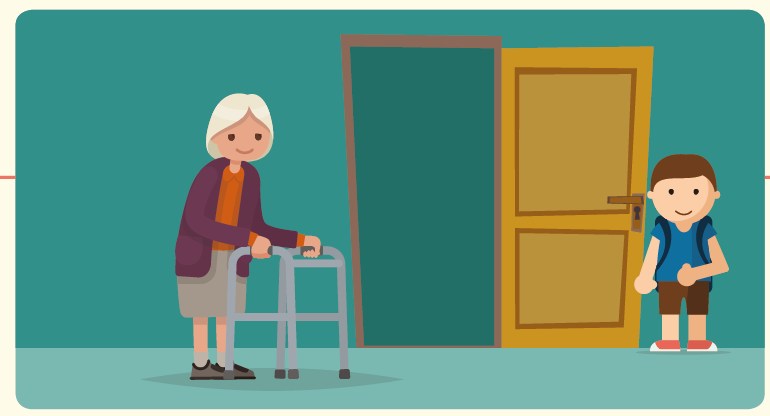 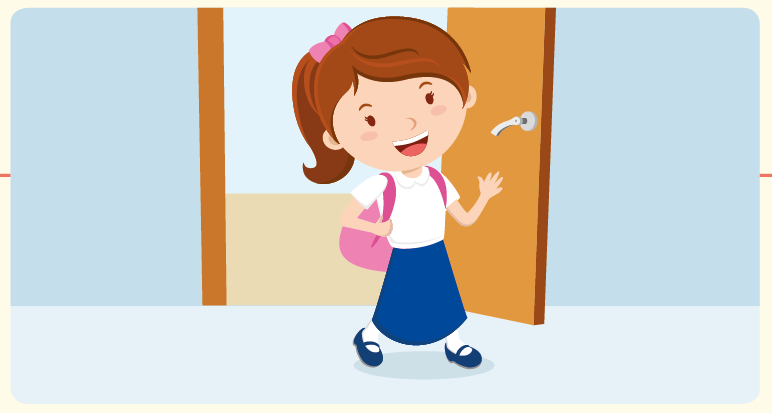 أدخل غرف المنزل المغلقة من دون قرع الباب
أفتح الباب وأنتظر جانبا لتمر جدتي أولا
………………
…………….
صنف الصور إلى تصرف لائق و غير لائق :
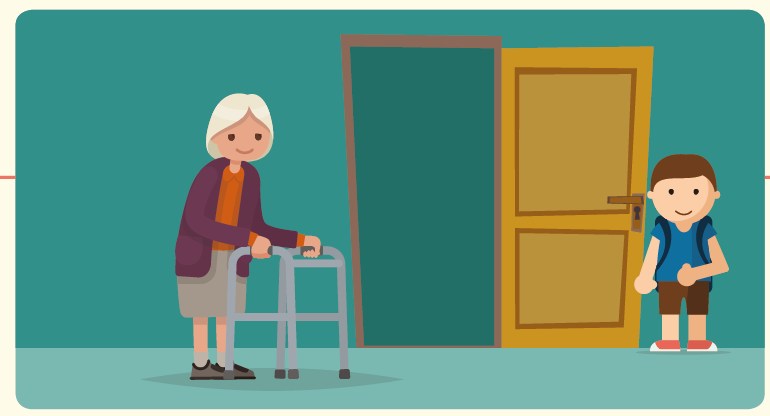 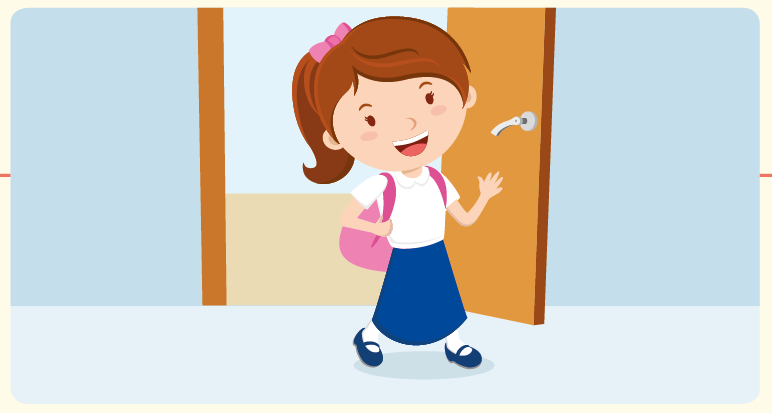 أدخل غرف المنزل المغلقة من دون قرع الباب
أفتح الباب وأنتظر جانبا لتمر جدتي أولا
تصرف لائق
تصرف غير لائق
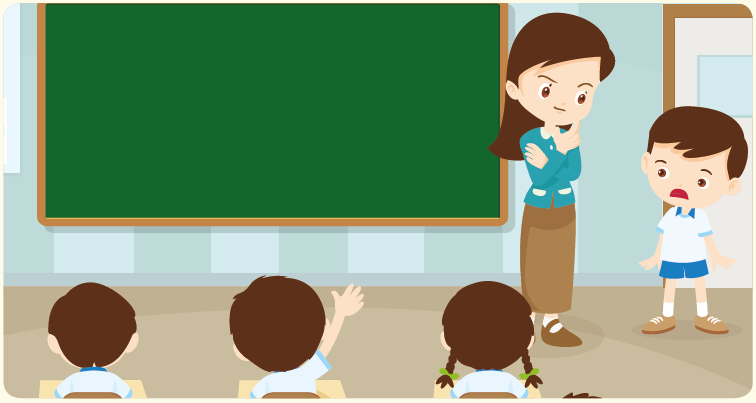 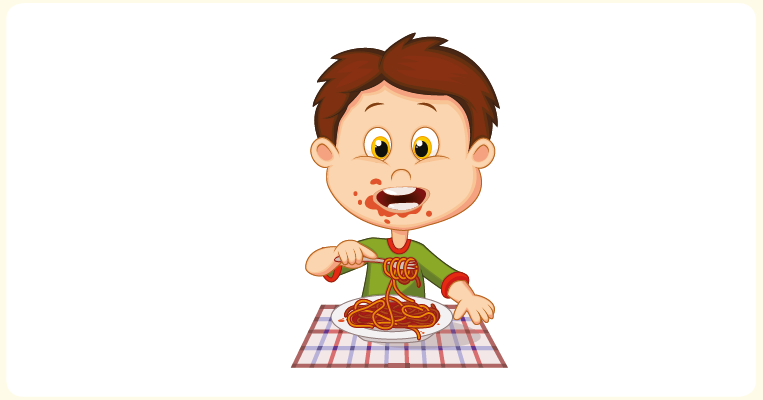 أصدر صوتا عند تناول الطعام
أنتقل في الصف من دون إذن
……………
……………..
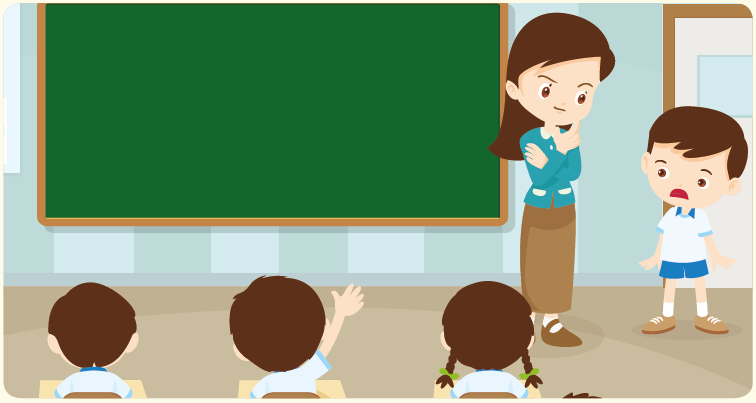 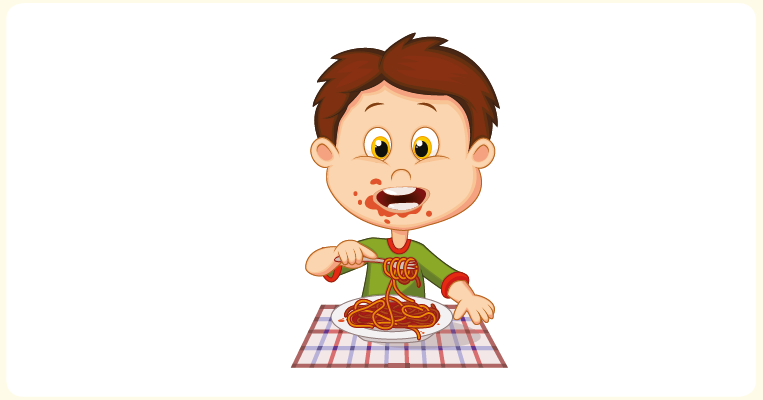 أصدر صوتا عند تناول الطعام
أنتقل في الصف من دون إذن
تصرف غير لائق
تصرف غير لائق
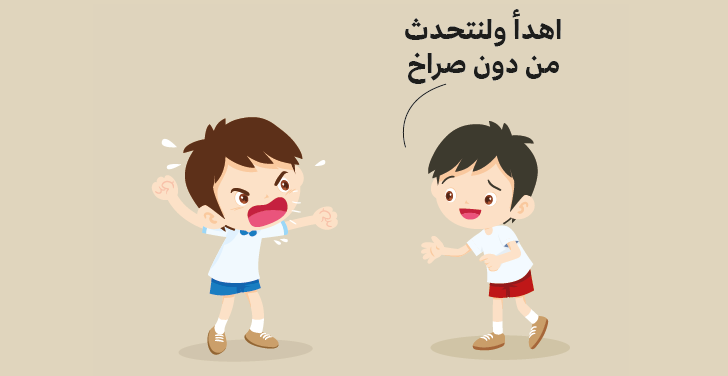 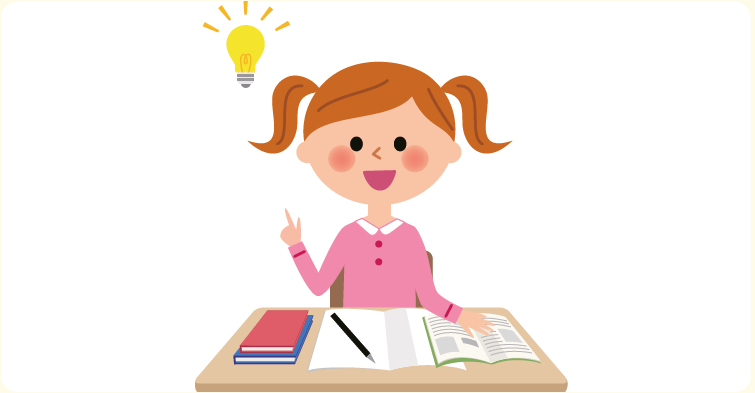 ألتزم ضبط النفس ولا أتلفظ بكلمات غير لائقة حين يتشاجر معي أحدهم
أدرس بجدية لأنني أطمح أن أكون ناجحا في حياتي
…………….
……………
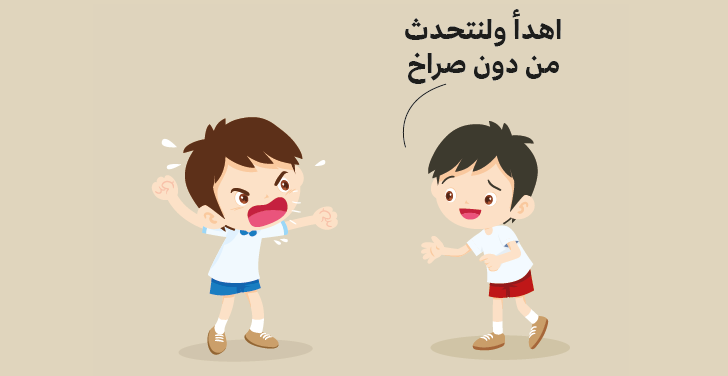 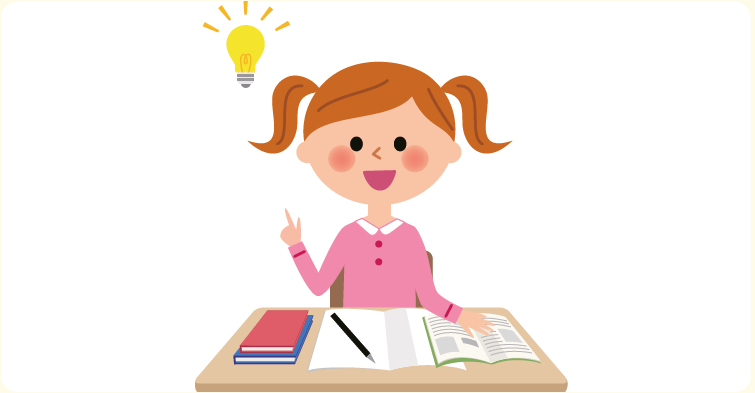 ألتزم ضبط النفس ولا أتلفظ بكلمات غير لائقة حين يتشاجر معي أحدهم
أدرس بجدية لأنني أطمح أن أكون ناجحا في حياتي
تصرف لائق
تصرف لائق
اقرأ القصة عن الاحترام وأجب عن السؤال التالي.
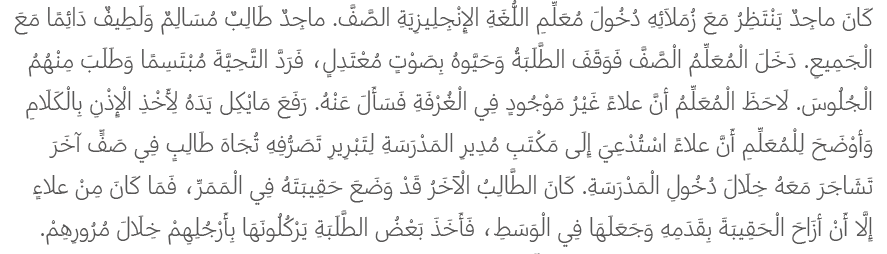 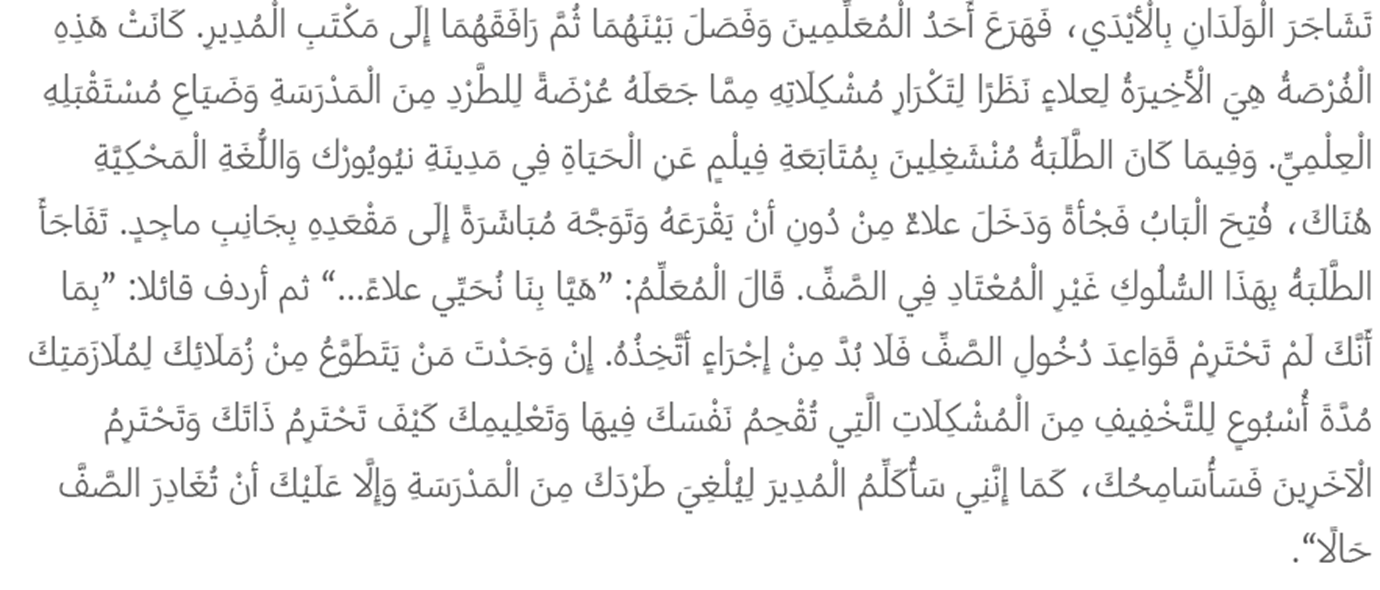 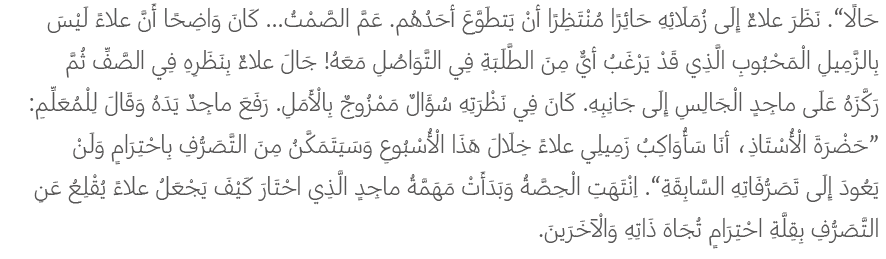 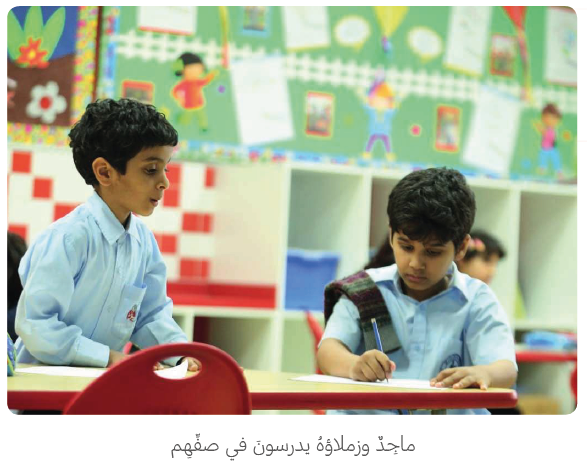 أ.   أجب : لو كنت مكان ماجد، ما هي التصرفات التي كنت ستحاول جعل علاء يقلع عنها؟



ب . وما التصرفات التي كنت ستجعله يكتسبها لتبرهن للمعلم أنه يحترم ذاته أولا وبعدها يحترم الآخرين؟
……………………………………………………………………………………………………………………………………………………………….
………………………………………………………………………………………………………………………………………………………………….
أ.   أجب : لو كنت مكان ماجد، ما هي التصرفات التي كنت ستحاول جعل علاء يقلع عنها؟



ب . وما التصرفات التي كنت ستجعله يكتسبها لتبرهن للمعلم أنه يحترم ذاته أولا وبعدها يحترم الآخرين؟
تكرار الشجار مع زملائه حين ركل حقيبة زميله و الدخول عنوه إلى المكان و التصرف بعنف وعدم احترام المعلم وزملائه في الصف.
ضبط النفس أي ان يتصرف بطريقة متوازنة بعيدة عن العنف وأن يتصرف بأدب حين يدخل إلى غرفة ما خاصة غرفة الصف فيقرع الباب ويحي المعلم والطلبة ويجلس مكانه.
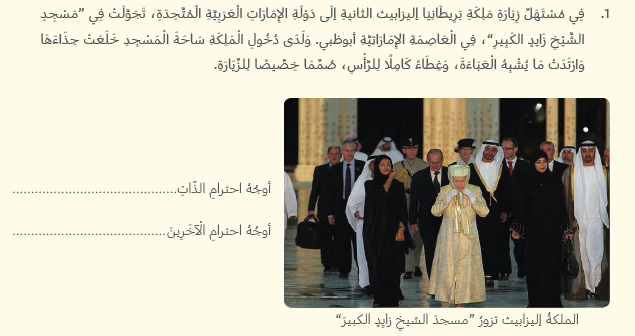 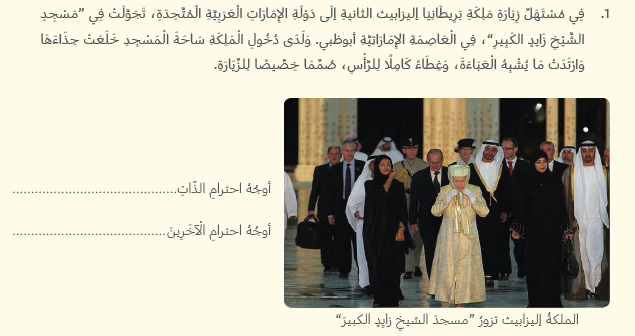 الالتزام بالقوانين
التسامح واحترام الأديان الأخرى
أستخلص أوجه احترام الذات واحترام الآخرين في المقالة التالية:
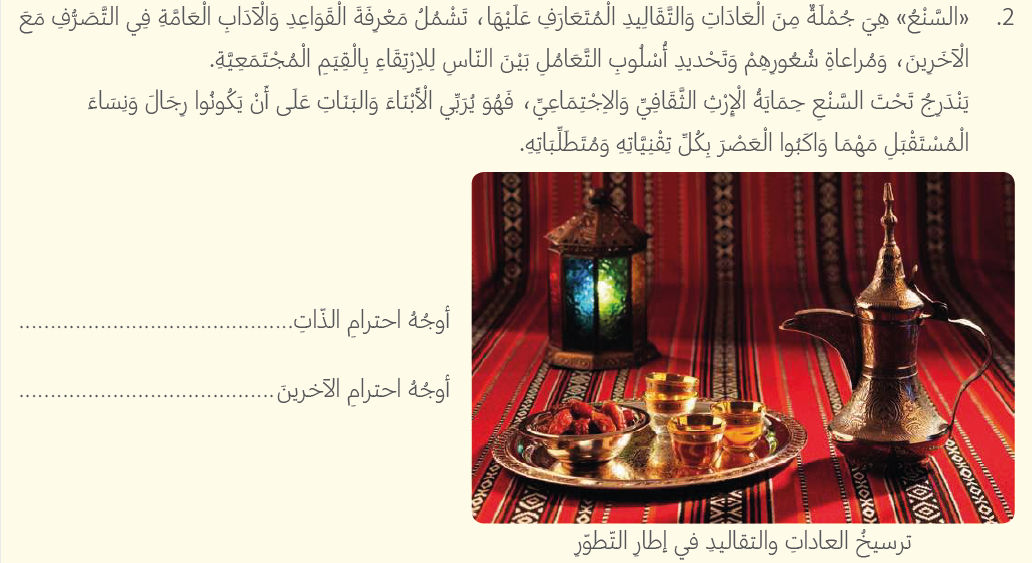 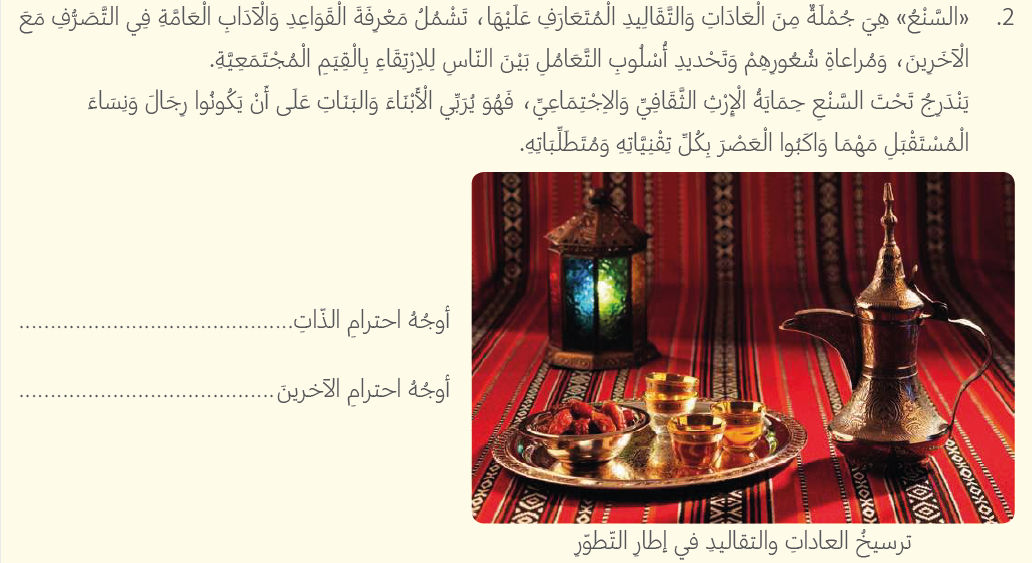 المحافظة على العادات والتراث
تقبل عادات الآخرين واحترام أفكارهم
ماذا تعلمت اليوم  ؟
تعرفنا معنى احترام الذات
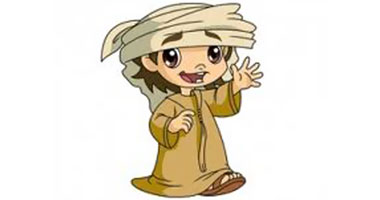 تعرفنا معنى احترام الاخرين